Homeless and Housing Resource Center - HHRC
Start Date
August 31, 2020
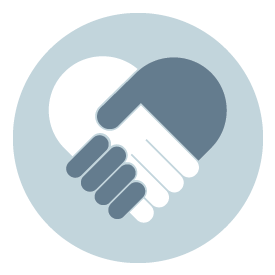 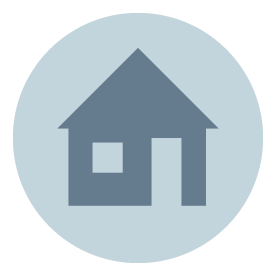 The purpose of this program is to provide training and technical assistance (TTA) to the general public and persons working with individuals who are at risk for, or are experiencing, homelessness.
Behavioral Health
Homelessness
The grant recipient Policy Research Associates will expand the availability of high-quality virtual and in-person trainings in evidence-based housing and treatment models for adults, children, and families who are experiencing or at risk of homelessness and have serious mental illness (SMI), serious emotional disturbance (SED), substance use disorders (SUD), and/or co-occurring substance use and mental disorders (COD).
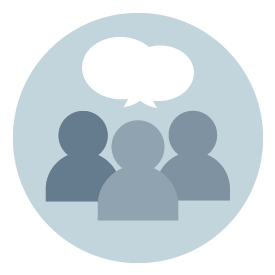 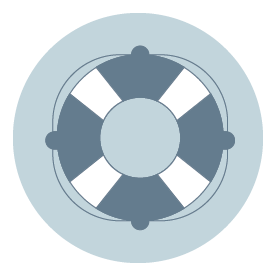 Consumers and 
Family Members
Recovery Support
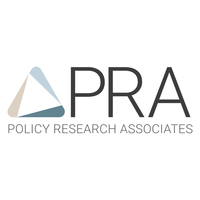 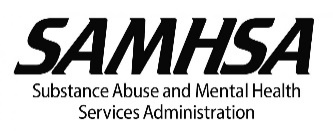 Family Support Technical Assistance Ctr. - Fam-CoE
Start Date
August 31, 2020
The National Family Support Technical Assistance Center (NFSTAC) is committed to providing training and technical assistance using a lifespan approach that focuses on serious emotional disturbances, serious mental illness and substance use disorders. 
This approach is anchored by the underlying principles that families play a vital role in supporting their loved ones and are the experts regarding their family support needs.
Goals: 

Promoting education for clinicians, providers, and others regarding the importance of including family support; 
Increasing access to comprehensive, multi-modal resources for family members and the general public to increase knowledge of SED/SMI and SUD; 
Multi-modal training for healthcare professionals, educators, and other providers regarding family support/engagement strategies; 
Increasing family member and provider understanding of HIPAA and 42CFR regulations pertaining to crisis situations;
Creating lifespan resources for families to facilitate access to support and treatment options for their loved ones; and 
Increasing policymaker knowledge of evidence-based and promising practices such as family peer support.
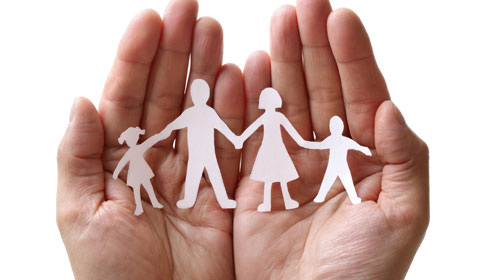 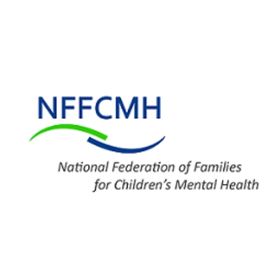 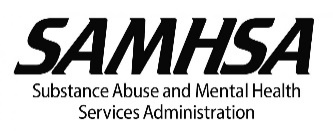 NFSTAC - led by the NFFCMH in partnership with the Council on Addiction, C4 Innovations, SAFE Project, and Boston University
National Peer-Run Training and TA Center for Addiction Recovery Peer Support - APR-CoE
Start Date
August 31, 2020
The APR-CoE was authorized by Section 7152 of the SUPPORT Act for Patients and Communities. The Act specifies that TA and training must be provided to recovery community organizations (RCOs), as well as peer support networks. 

SAMHSA has long acknowledged the value of individuals with lived experience in assisting others in achieving and maintaining recovery from substance use disorders, and this Center will assist in the promotion of peer recovery support activities.
The APR-CoE will address four major service gaps
 
Discrimination in traditionally “non-peer” systems; 
Minimal workforce development for peer support workers; 
Deficiency of scalable approaches to build RCOs; and 
Shortage of mechanisms to spread existing and future peer recovery support evidence-based practices. 

Goals

increase the number of clinical and other settings that integrate peer support workers into care delivery (specifically those that have not traditionally used peers); 
Enhance professionalization of the peer support workforce; 
Increase the number of RCOs with strong organizational capacity to provide sustainable services to the communities in which they are located; and 
Improve the dissemination of peer recovery support evidenced-base practices and practice-based evidence.
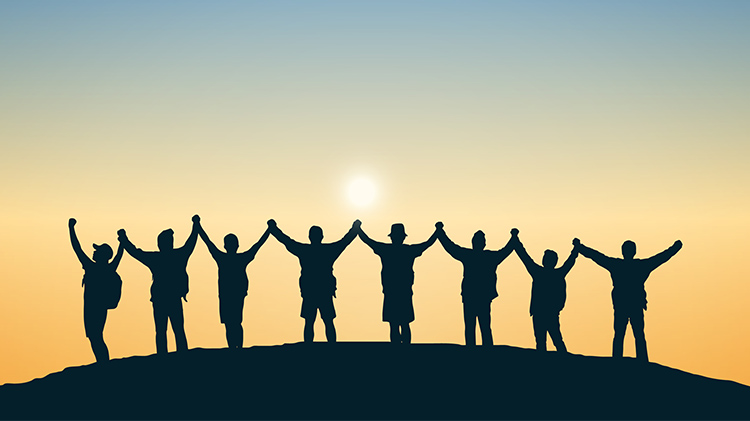 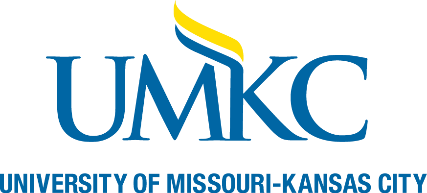 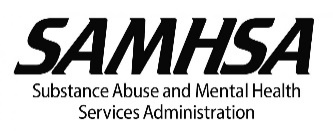